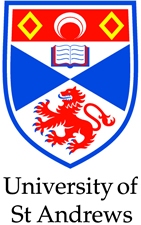 HiPoCat – Eine Evaluierung
Eignen sich ZIFs und MOFs als GDE für LOB?

Synthese von ZIFs und MOFs

Thermische Analyse

Thermische Verarbeitung zu PNC und TiO

Herstellung von GDE und elektrochemische Tests

Evaluierungsergebnis positiv
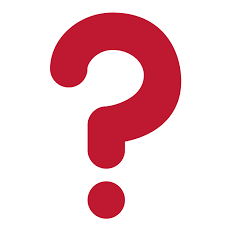 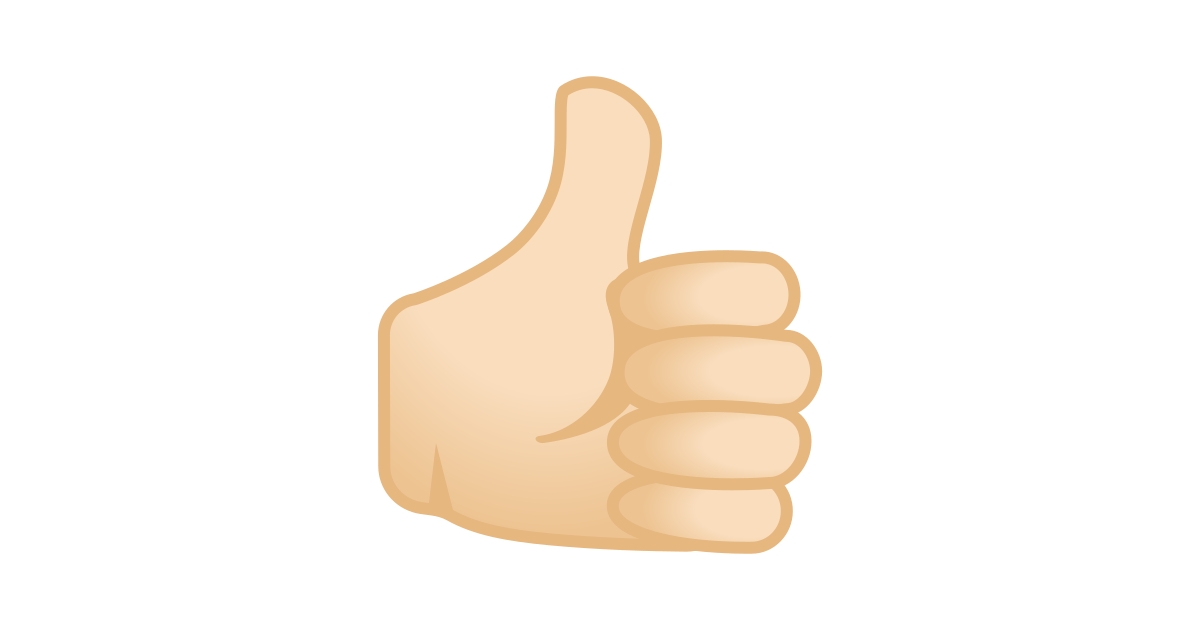 21.07.2020
1